Внимание на профилактику и диспансерное наблюдения пациентов с ХОБЛ
Игнатова Г. Л., профессор, зав. кафедрой терапии ИДПО ЮУГМУ, директор института пульмонологии ЮУГМУ
 главный пульмонолог  УрФО
[Speaker Notes: Уважаемые доктора! Позвольте представить Вашему вниманию доклад, посвящённой одной из самых актуальных тем медицины последнего десятилетия – проблеме хронической обструктивной болезни лёгких. 
В своём выступлении я бы также хотела обозначить самые последние данные по современным возможностям терапии ХОБЛ.
Возможно, у Вас возникнет закономерный вопрос: почему эта болезнь должна привлекать к себе такое внимание. И предвидя этот справедливы вопрос, я позволю себе озвучить следующие факты... (след. факты)
Цель презентации – повышение уровня знания о терапии ХОБЛ среди терапевтов и обозначение места онбреза в терапии ХОБЛ]
Основные клинические рекомендации
GOLD 2023 - The Global Initiative for COPD (Глобальная инициатива по ХОБЛ). Международные рекомендации по диагностике и лечению ХОБЛ. Доступны:  www.goldcopd.org¹
Федеральные клинические рекомендации по диагностике и лечению хронической обструктивной болезни легких 2021 г. Доступны: https://cr.minzdrav.gov.ru/schema/603_22
1. From the Global Strategy for the Diagnosis, Management and Prevention of COPD, Global Initiative for Chronic Obstructive Lung Disease (GOLD) 2022. [Электронный ресурс], 25.02.2022. URL: http://www.goldcopd.org/ 
2. Клинические рекомендации "Хроническая обструктивная болезнь легких" 2021 г. Российское респираторное общество (РРО). [Электронный ресурс]. 25.02.2022 URL: https://cr.minzdrav.gov.ru/schema/603_2
[Speaker Notes: Notes to Presenter:
Choose pathophysiology to present the entire deck  
Choose GOLD 2020 report to present only slides on the GOLD Report]
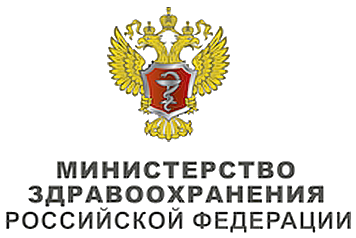 Клинические рекомендации
Хроническая обструктивная болезнь легких
Кодирование по Международной статистической
классификации болезней и проблем, связанных со здоровьем:J44
Год утверждения (частота пересмотра):2021  Возрастная категория:Взрослые
Год окончания действия:2023  ID:603
Разработчик клинической рекомендации

Российское респираторное общества

Одобрено Научно-практическим Советом Минздрава РФ
Эпидемиология
В настоящее время ХОБЛ является глобальной проблемой. По данным ВОЗ, сегодня ХОБЛ является 3-й лидирующей причиной смерти в мире, ежегодно от ХОБЛ умирает около 2,8 млн человек, что составляет 4.8% всех причин смерти1,2 
В некоторых странах мира распространенность ХОБЛ очень высока (свыше 20% в Чили), в других – меньше (около 6% в Мексике). Причинами такой вариабельности служат различия в образе жизни людей и их контакте с разнообразными повреждающими агентами
ХОБЛ – хроническая обструктивная болезнь легких
From the Global Strategy for the Diagnosis, Management and Prevention of COPD, Global Initiative for Chronic Obstructive Lung Disease (GOLD) 2022. [Электронный ресурс], 25.02.2022 г. URL: http://www.goldcopd.org/
Федеральные клинические рекомендации по диагностике и лечению Хронической обструктивной болезни легких 2021. Российское респираторное общество. [Электронный ресурс], 25.02.2022 http://cr.rosminzdrav.ru/#!/recomend/908.
Lamprecht B, McBurnie MA, Vollmer WM, et al., BOLD Collaborative Research Group: COPD in never smokers: results form the population-based burden of obstructive lung disease study. Chest 2011; 139: 752–763. 
Chuchalin AG, Khaltaev N, Antonov NS et al. Chronic respiratory diseases and risk factors in 12 regions of the Russian Federation // Int J COPD 2014; 12: 963-74.
[Speaker Notes: ХОБЛ: Россия зарегистрировано всего больных – 835 271 человек. Распространенность ХОБЛ 
              около 0,6% (569 человек на 100 000 населения).]
Эпидемиология
Распространенность ХОБЛ II стадии и выше, по данным глобального исследования BOLD, среди лиц старше 40 лет составила 10,1%; в том числе для мужчин – 11,8% и для женщин – 8,5%3. В опубликованном поперечном, популяционном эпидемиологическом исследовании, проведенном в 12 регионах России (в рамках программы GARD), и включавшем 7164 человека (средний возраст 43.4 года), распространенность ХОБЛ среди лиц с респираторными симптомами составила 21.8%, а в общей популяции − 15.3%4
Основной причиной смерти пациентов с ХОБЛ является прогрессирование основного заболевания. Около 50-80% больных ХОБЛ умирают от респираторных причин: либо во время обострений ХОБЛ, либо от опухолей легких (от 0,5 до 27%), либо от других респираторных проблем1,2
ХОБЛ – хроническая обструктивная болезнь легких
From the Global Strategy for the Diagnosis, Management and Prevention of COPD, Global Initiative for Chronic Obstructive Lung Disease (GOLD) 2022. [Электронный ресурс], 25.02.2022 г. URL: http://www.goldcopd.org/
Федеральные клинические рекомендации по диагностике и лечению Хронической обструктивной болезни легких 2021. Российское респираторное общество. [Электронный ресурс], 25.02.2022 http://cr.rosminzdrav.ru/#!/recomend/908.
Lamprecht B, McBurnie MA, Vollmer WM, et al., BOLD Collaborative Research Group: COPD in never smokers: results form the population-based burden of obstructive lung disease study. Chest 2011; 139: 752–763. 
Chuchalin AG, Khaltaev N, Antonov NS et al. Chronic respiratory diseases and risk factors in 12 regions of the Russian Federation // Int J COPD 2014; 12: 963-74.
[Speaker Notes: ХОБЛ: Россия зарегистрировано всего больных – 835 271 человек. Распространенность ХОБЛ 
              около 0,6% (569 человек на 100 000 населения).]
Причины и механизмы развития и прогрессирования ХОБЛ
ХОБЛ : болезнь курящего человека
Курение -  главная причина ХОБЛ
Курят более 90% больных ХОБЛ
Вероятная роль пассивного курения
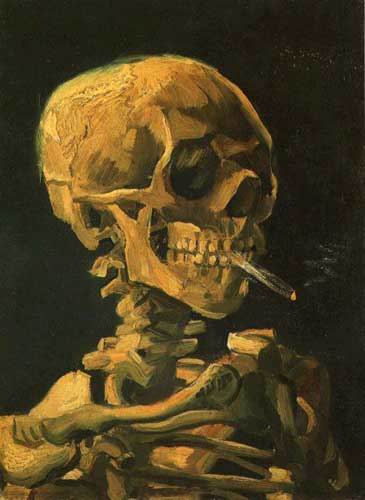 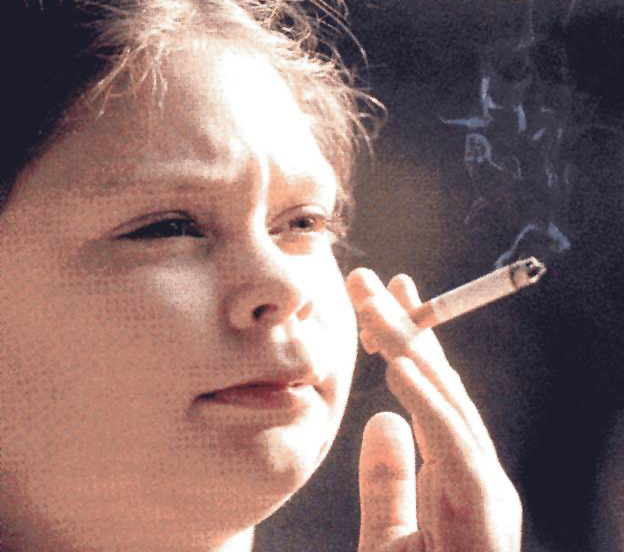 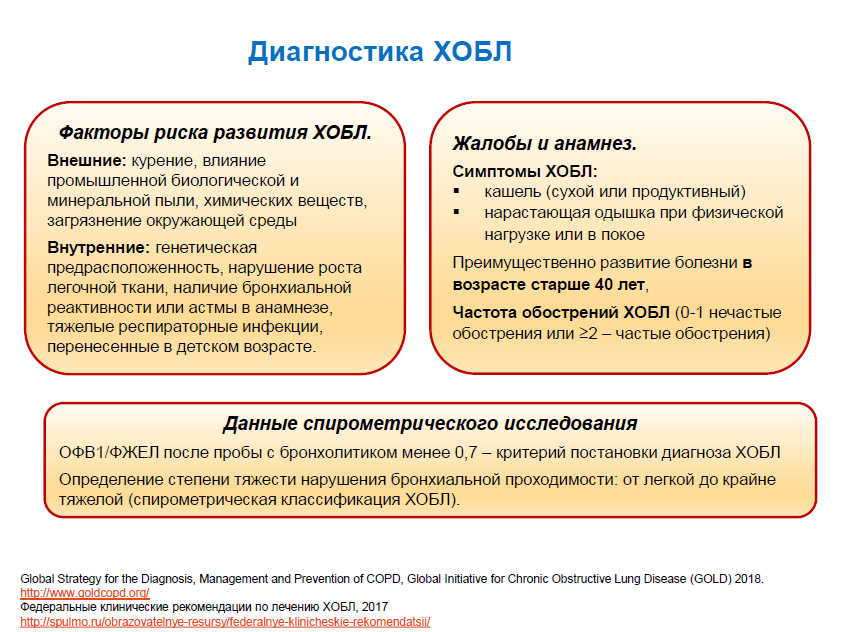 Инструментальная диагностикаФункциональная диагностика
Всем пациентам с подозрением на ХОБЛ рекомендуется проводить спирометрию для выявления и оценки степени тяжести обструкции дыхательных путей 
Для подтверждения диагноза ХОБЛ по данным спирометрии рекомендуется использовать критерий экспираторного ограничения воздушного потока - ОФВ1/ФЖЕЛ<0,7
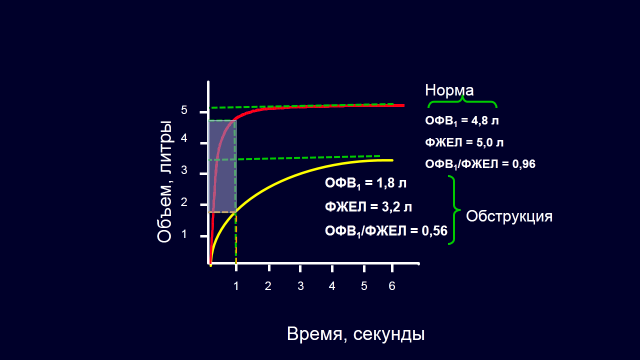 Изменение параметров спирометрии при обструкции
ХОБЛ – хроническая обструктивная болезнь легких, ОФВ1 – объем форсированного выдоха за первую секунду, ФЖЕЛ – форсированная жизненная емкость легких
Федеральные клинические рекомендации по диагностике и лечению Хронической обструктивной болезни легких 2021. Российское респираторное общество. [Электронный ресурс], 25.02.2022 http://cr.rosminzdrav.ru/#!/recomend/908.
[Speaker Notes: Спирометрия является основным методом диагностики и документирования изменений легочной функции при ХОБЛ. На показателях спирометрии построена классификация ХОБЛ по степени выраженности обструктивных нарушений.]
Инструментальная диагностикаФункциональная диагностика
При выявлении признаков бронхиальной обструкции (ОФВ1/ФЖЕЛ<0,7) рекомендуется  проведение бронходилатационного теста для определения степени обратимости обструкции под влиянием бронхорасширяющих препаратов 
Для исключения смешанных обструктивно-рестриктивных нарушений у пациентов со снижением ФЖЕЛ рекомендуется определять ОЕЛ методом бодиплетизмографии 
Для оценки выраженности эмфиземы рекомендуется исследовать ОЕЛ и диффузионную способность легких 
У всех пациентов с ХОБЛ рекомендуется использование пульсоксиметрии для оценки насыщения гемоглобина кислородом (SpO2) 
Для определения переносимости физической нагрузки пациентам с ХОБЛ рекомендуется проведение нагрузочного тестирования, например, теста с 6-минутной ходьбой или, в отдельных случаях, велоэргометрии
ХОБЛ – хроническая обструктивная болезнь легких, ОЕЛ – остаточная емкость легких, SpO2 - сатурация кислорода крови, измеренная при помощи пульсоксиметра, ОФВ1 – объем форсированного выдоха за первую секунду, ФЖЕЛ – форсированная жизненная емкость легких
Федеральные клинические рекомендации по диагностике и лечению Хронической обструктивной болезни легких 2021. Российское респираторное общество. [Электронный ресурс], 25.02.2022 http://cr.rosminzdrav.ru/#!/recomend/908.
[Speaker Notes: При прогрессировании бронхиальной обструкции происходит дальнейшее снижение экспираторного потока, нарастание воздушных ловушек и ЛГИ, что приводит к снижению показателей ФЖЕЛ. 

Гипоксемия является важной проблемой у пациентов с ХОБЛ, определяя непереносимость физической нагрузки и прогноз заболевания. При наличии у больного ХОБЛ эритроцитоза должна быть заподозрена гипоксемия.]
Дифференциальная диагностика
КТВР - Компьютерная томография высокого разрешения 
Федеральные клинические рекомендации по диагностике и лечению Хронической обструктивной болезни легких 2021. Российское респираторное общество. [Электронный ресурс], 25.02.2022 http://cr.rosminzdrav.ru/#!/recomend/908.
Профилактика ХОБЛ
В качестве мероприятий по профилактике ХОБЛ рекомендуется выявление,  сокращение и контроль факторов риска, таких как курение, вредные воздействия на  рабочем месте, и загрязнение среды в помещении
Всем пациентам с ХОБЛ с целью уменьшения риска обострений рекомендуется  ежегодная вакцинация против гриппа
Пациентам с ХОБЛ рекомендуется вакцинация против пневмококковой инфекции
Современная позиция относительно вакцинации  
взрослых пациентов 
против пневмококковой инфекции
Полисахаридная (ППВ) и конъюгированная (ПКВ)вакцины отличаются по механизму действия 1,2
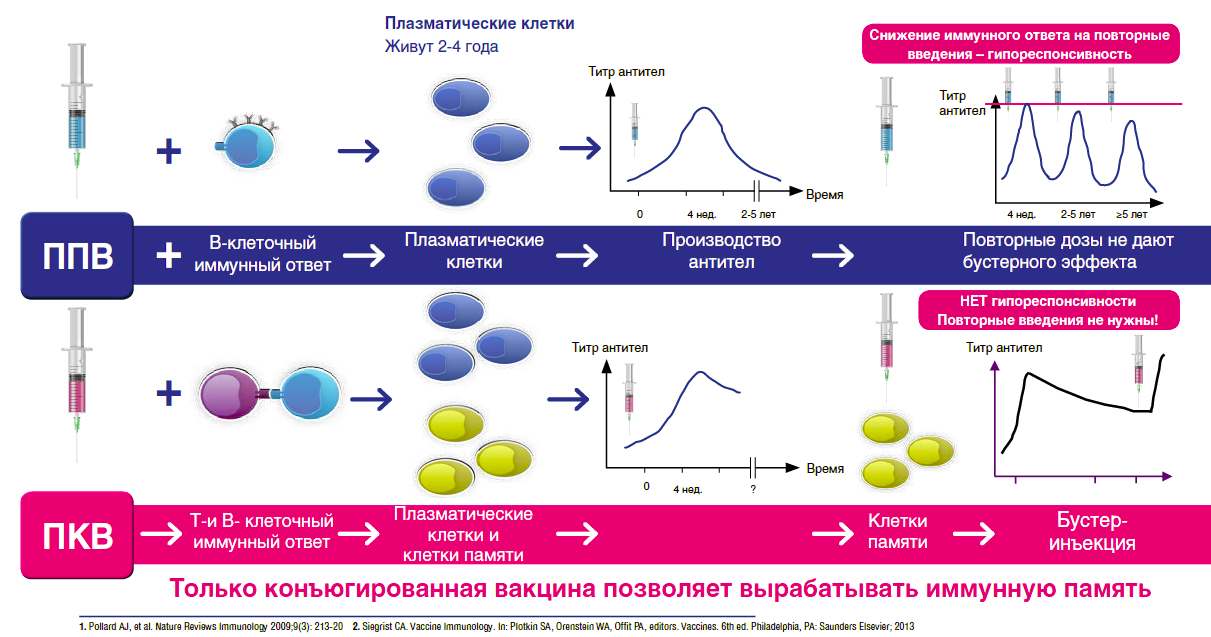 [Speaker Notes: 1. Pollard AJ, et al. Nature Reviews Immunology 2009;9(3): 213-20 2. Siegrist CA. Vaccine Immunology. In: Plotkin SA, Orenstein WA, Offit PA, editors. Vaccines. 6th ed. Philadelphia, PA: Saunders Elsevier; 2013]
Федеральные клинические рекомендации по вакцинопрофилактике пневмококковой инфекции
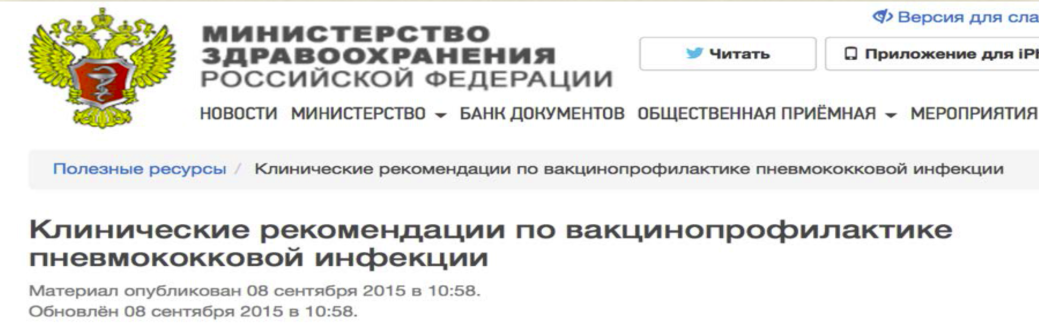 Взрослым, включая пациентов, ранее вакцинированным ППВ23, ПКВ13 вводят однократно. Необходимость ревакцинации не установлена.
Взрослым 18-50 лет из групп риска (хронические БОД, хронические болезни сердца, сахарный диабет, курильщики сигарет и т.д.) после вакцинации ПКВ13 рекомендуется введение одной дозы ППВ23, но не ранее, чем через 1 год после введения ПКВ.
1. https://www.rosminzdrav.ru/poleznye-resursy/klinicheskie-rekomendatsii-po-vaktsinoprofilaktike-pnevmokokkovoy-infektsii
[Speaker Notes: Таким образом, согласно российским подходам к профилактике пневмококковой инфекции, мы можем применять обе вакцины. Самый главный момент – для наиболее эффективной защиты необходимо соблюдать порядок вакцинации (ПКВ13 вводится первой, а для расширения спектра защиты на дополнительные серотипы вводится ППВ23, но не ранее чем через год]
Федеральные клинические рекомендации по вакцинопрофилактике пневмококковой инфекции
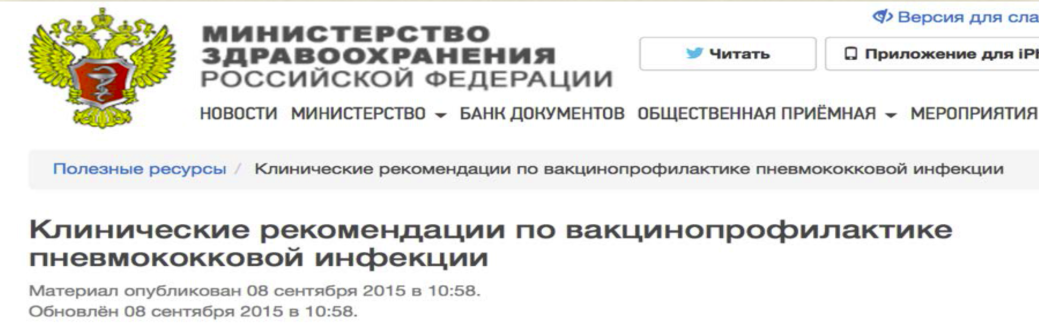 Вакцинацию взрослых против ПИ необходимо начинать с ПКВ13
Вакцинации против ПИ вакцинами ПКВ13 и ППВ23 подлежат все взрослые в возрасте старше 65 лет.
Даже в случае, если пациент ранее вакцинирован ППВ23, ему необходима одна доза ПКВ13
Временные интервалы между ПКВ13 и ППВ23 в зависимости от стартовой вакцины 6-12 мес., при этом между дозами ППВ23 – не менее 5 лет
1. https://www.rosminzdrav.ru/poleznye-resursy/klinicheskie-rekomendatsii-po-vaktsinoprofilaktike-pnevmokokkovoy-infektsii
[Speaker Notes: Таким образом, согласно российским подходам к профилактике пневмококковой инфекции, мы можем применять обе вакцины. Самый главный момент – для наиболее эффективной защиты необходимо соблюдать порядок вакцинации (ПКВ13 вводится первой, а для расширения спектра защиты на дополнительные серотипы вводится ППВ23, но не ранее чем через год]
Группы риска по развитию тяжелой ПИ у взрослых.  Иммунокомпетентные пациенты (ФКР 2019):
лица с хроническими бронхолёгочными заболеваниями (ХОБЛ, бронхиальная астма при наличии сопутствующей патологии в виде хронического бронхита, эмфиземы, причастых рецидивах респираторной патологии, при длительном приёме системных ГКС и др.); 
лица с сердечно-сосудистыми заболеваниями (ИБС, сердечная недостаточность, кардиомиопатия и др.); 
лица с хроническими заболеваниями печени (включая цирроз); 
больные сахарным диабетом; 
лица, направляемые и находящиеся в специальных условиях пребывания: организованные коллективы (военнослужащие – за 1 месяц до призыва, находящиеся в местах заключения, пребывающие в социальных учреждениях - домах инвалидов, домах сестринского ухода, интернатах и т.д.); 
лица, страдающие алкоголизмом; 
курильщики; 
работники вредных для дыхательной системы производств (сварщики, пыль, мука …..); 
лица в возрасте 65 лет и старше. 
реконвалесценты острого среднего отита, менингита, пневмонии.
Федеральные клинические рекомендации «ВАКЦИНОПРОФИЛАКТИКА ПНЕВМОКОККОВОЙ ИНФЕКЦИИ У ВЗРОСЛЫХ»,  2019
Алгоритмвакцинопрофилактики респираторных инфекций групп риска1
Оптимальные периоды для проведения вакцинации
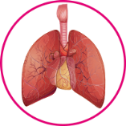 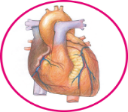 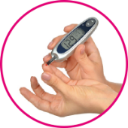 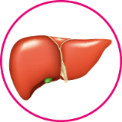 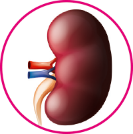 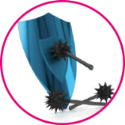 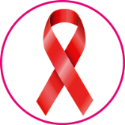 1  Пособие для врачей-терапевтов «Краткие алгоритмы ведения пациентов на этапе оказания первичной медико-санитарной помощи» под.редакцией Драпкиной О.М. http://mpmo.ru/archives/11904
Задачи диспансеризации
Основные задачи диспансеризации пациентов с ХОБЛ заключается: в достижении заданных значений параметров физикального, лабораторного и инструментального обследования, а также коррекции факторов риска развития данных заболеваний с целью предотвращения прогрессии патологического процесса и развития обострений, снижения числа госпитализаций и осложнений, повышения качества и увеличения продолжительности жизни.
Диспансеризация
J44. Хроническая обструктивная легочная болезнь (легкое течение)
Проводится 1 раз в год: 
– медицинский осмотр 
– общий анализ мокроты 
– спирометрия с бронходилатационным тестом 
по показаниям: 
– Rh-графия ОГК 
– бронхоскопическое исследование 
– Консультация врача-пульмонолога
Диспансеризация
J44. Хроническая обструктивная легочная болезнь (среднетяжелое течение)
Проводится 1 раз в год: 
– медицинский осмотр 
– общий анализ мокроты 
– спирометрия с бронходилатационным тестом 
по показаниям: 
– Rh-графия ОГК 
– бронхоскопическое исследование 
-  Эхо -КГ
– Консультация врача-пульмонолога
Диспансеризация
J44. Хроническая обструктивная легочная болезнь (тяжелое, крайнетяжелое течение)
Проводится 1 раз в 6 мес: 
– медицинский осмотр 
– ОАК, ОАМ, общий анализ мокроты 
– спирометрия с бронходилатационным тестом 
по показаниям: 
– Rh-графия ОГК, КТ ОГК
- пульсоксиметрия
– бронхоскопическое исследование 
-  Эхо -КГ
Спасибо за внимание!